35-y.o.  female w/abdominal pain and suspected ureterolithiasis
Philipp Stelzer
1
Non-contrast CT scan
No evidence of hydroureteronephrosis
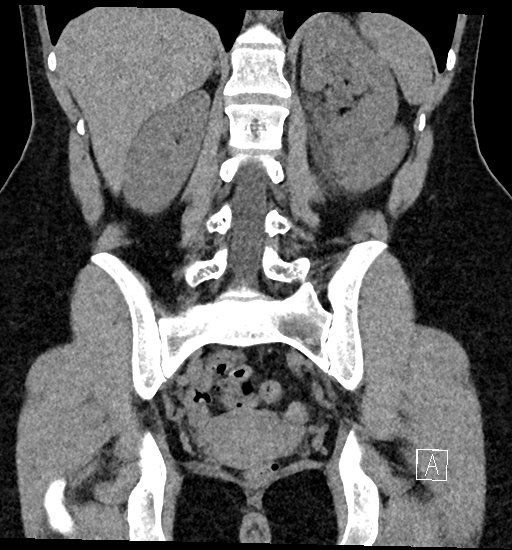 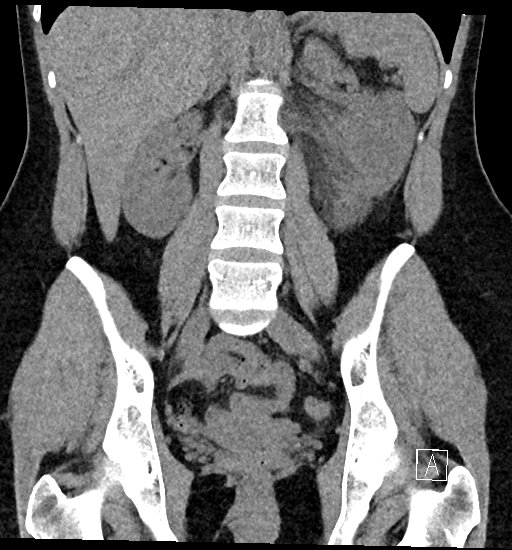 2
Non-contrast CT scan
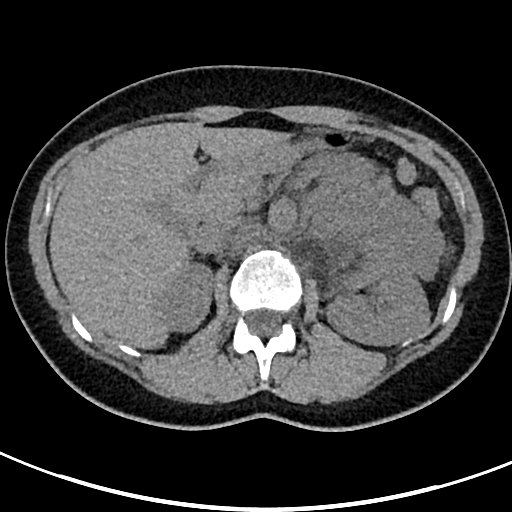 Well defined, partially encapsulated, solid soft-tissue mass
3
Non-contrast CT scan
Well defined, partially encapsulated, solid soft-tissue mass
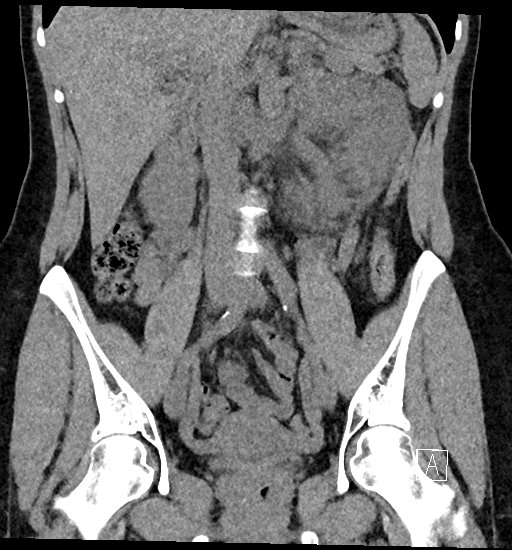 4
Non-contrast CT scan
Fatty components
Dilated left ovarian vein
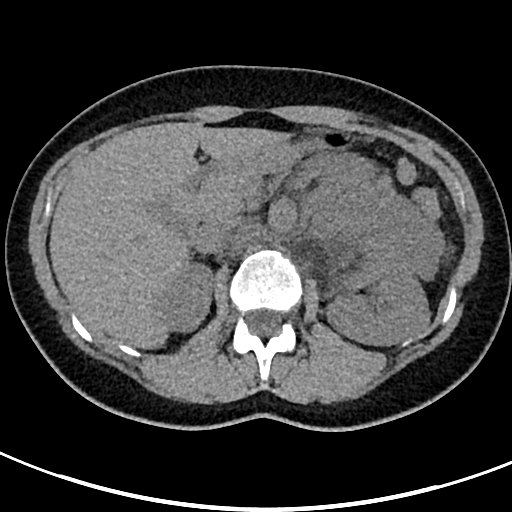 5
DDx: Paraduodenal Hernia
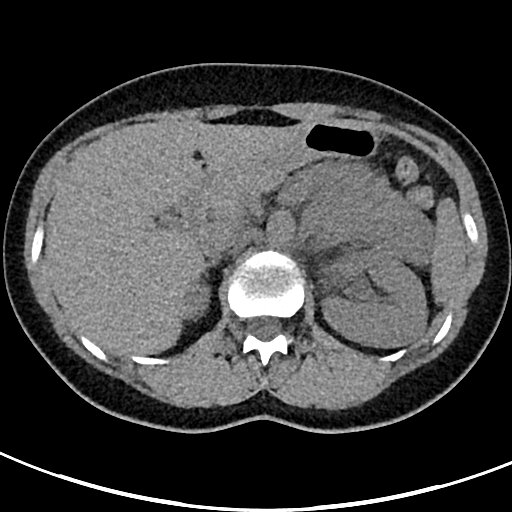 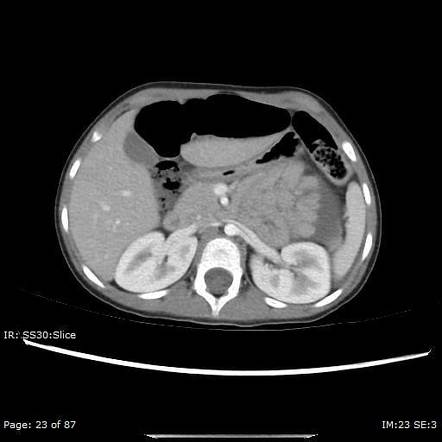 This patient
Left paraduodenal hernia
Courtesy of Dr Ryan Logan Webb, 
Radiopaedia.org, rID: 52006
6
DDx: Paraduodenal Hernia
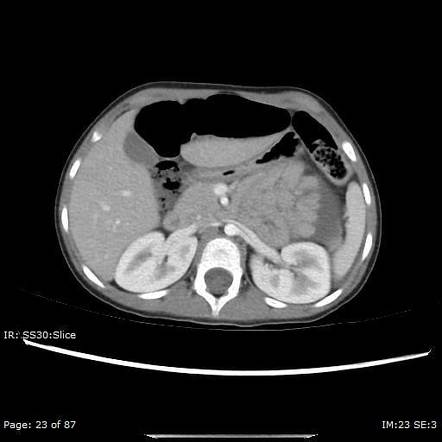 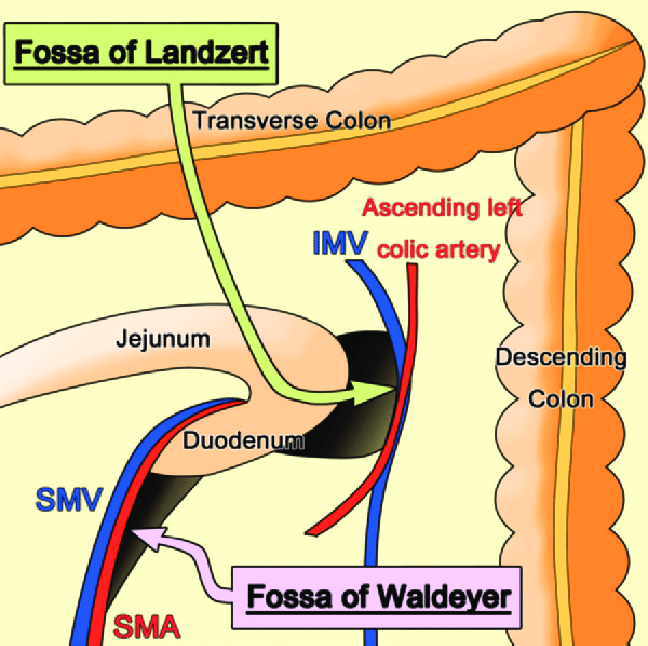 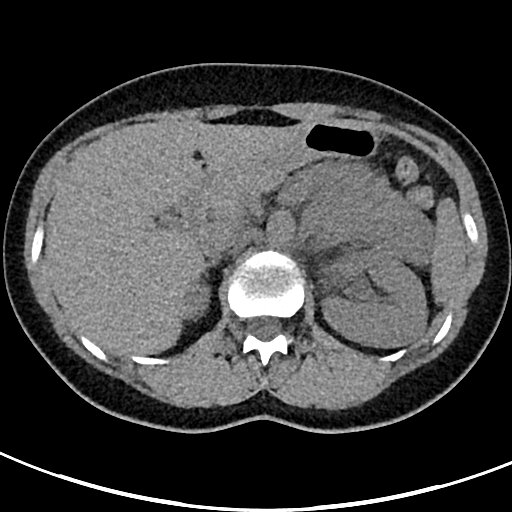 Left paraduodenal hernia
Case courtesy of Dr Ryan Logan Webb, Radiopaedia.org, rID: 52006
Internal Hernias in the Era of Multidetector CT: Correlation of Imaging and Surgical Findings - Scientific Figure on ResearchGate. Available from: https://www.researchgate.net/figure/Fossa-of-Landzert-and-fossa-of-Waldeyer-The-inferior-mesenteric-vein-IMV-and-ascending_fig2_284279727
7
Non-contrast CT scan
Retroaortic components, indicating retroperitoneal localization/origin of mass
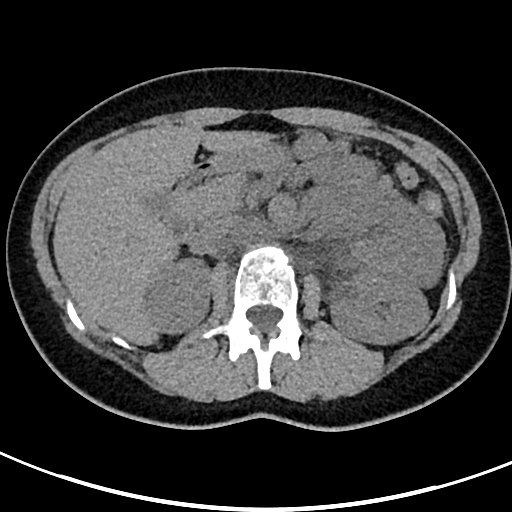 8
Contrast-enhanced CT scan – PV phase
Minimal, inhomogenous, contrast enhancement
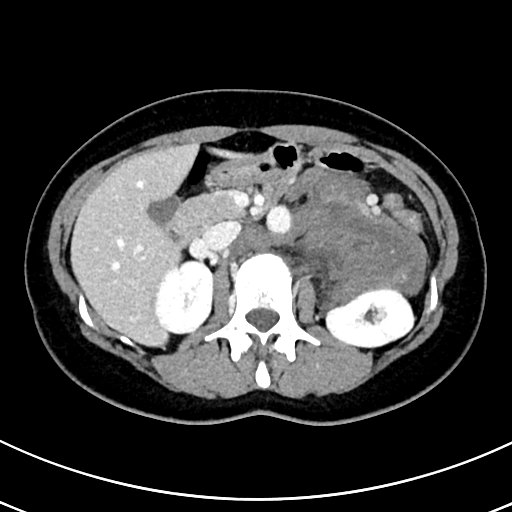 Negative beak sign
Adjacent to several vessels but no apparent infiltration
9
DDx: Retroperitoneal mass
Infiltrating tumor 
Lymphoma
(3) Mesenchymal tumors:
  a. Sarcomas: Lipo > Undifferentiated > Leio > Rhabdo >
                      Fibro
  b. Peripheral nerve tumors: Ganglioneuroma, 
          Ganglioneuroblastoma, Neuroblastoma, MPNST 
  c. Vascular tumors: Hemangiopericytoma
(4) Extragonadal germ cell tumor
(5) Primary retroperitoneal adenocarcinoma
10
Differentation of retroperitoneal masses
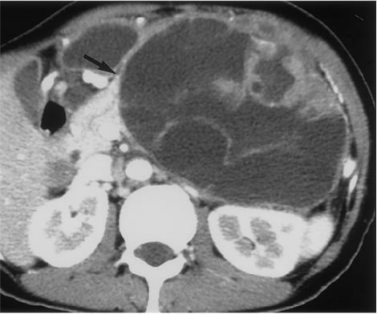 Organ of Origin
Beak-Sign 
Phantom Organ Sign
Embedded Organ Sign
Prominent Feeding Artery Sign
Positive beak sign in cystic pancreatic neoplasm
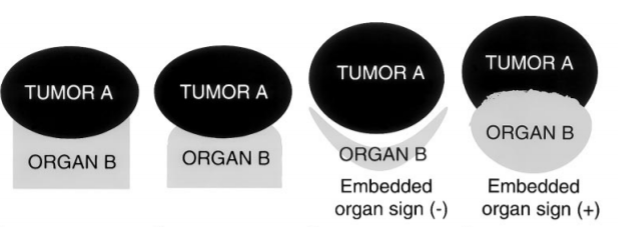 Nishino M, Hayakawa K, Minami M, Yamamoto A, Ueda H, Takasu K. Primary retroperitoneal neoplasms: CT and MR imaging findings with anatomic and pathologic diagnostic clues. Radiographics. 2003 Jan-Feb;23(1):45-57. doi: 10.1148/rg.231025037. Erratum in: Radiographics. 2003 Sep-Oct;23(5):1340. PMID: 12533639.
11
Differentation of retroperitoneal masses
Pattern of spread
Between and around Organs/vessels – Lymphangioma, Lymphoma
Along anatomic structures – Ganglioneuroma, Paragangliomas
Nishino M, Hayakawa K, Minami M, Yamamoto A, Ueda H, Takasu K. Primary retroperitoneal neoplasms: CT and MR imaging findings with anatomic and pathologic diagnostic clues. Radiographics. 2003 Jan-Feb;23(1):45-57. doi: 10.1148/rg.231025037. Erratum in: Radiographics. 2003 Sep-Oct;23(5):1340. PMID: 12533639.
12
Differentation of retroperitoneal masses
Tumor components
Fat: Liposarcoma (LG > HG), Teratoma
Myxoid stroma: Neurogenic tumors, Sarcoma, Desmoids,…
Necrosis: Leiomyosarcoma, Paraganglioma,..
Cystic: Lymphangioma, mucinous-cystic tumors
Hypervascular: Paraganglioma, Hemangiopericytoma > Sarcoma
Nishino M, Hayakawa K, Minami M, Yamamoto A, Ueda H, Takasu K. Primary retroperitoneal neoplasms: CT and MR imaging findings with anatomic and pathologic diagnostic clues. Radiographics. 2003 Jan-Feb;23(1):45-57. doi: 10.1148/rg.231025037. Erratum in: Radiographics. 2003 Sep-Oct;23(5):1340. PMID: 12533639.
13
Contrast-enhanced MRI
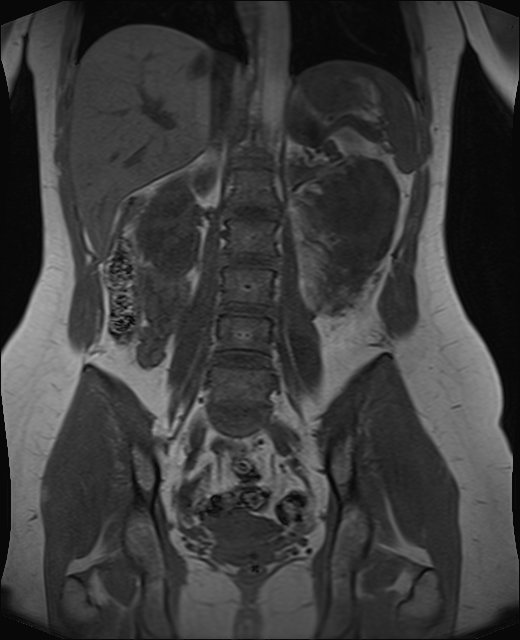 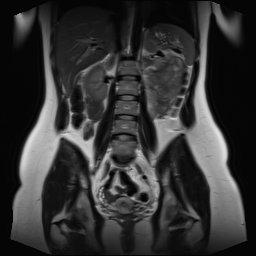 Heterogenous intermediate-high SI
Homogenous low SI
Fluid/myxoid
Fat
T1 unenhanced
T2
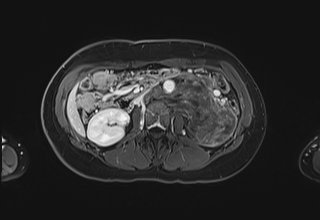 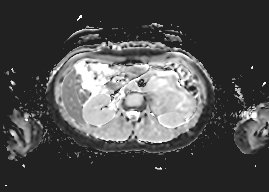 Slight heterogenous enhancement
No diffusion restriction
T1 FS post-contrast
ADC
14
Summary of findings
Origin: Negative beak sign, no phantom organ sign, no known primary tumor  Primary retroperitoneal mass
Spread pattern: Around vessels/organs, but lymphoma and lymphangioma unlikely (no diffusion-restriction/cystic components)   Spread along not obviously visible anatomic structures?
Components: mostly soft-tissue, little fat and maybe myxoid stroma, no hypervascularisation, no cystic or necrotic components  DDx: Neurogenic tumors, (Lipo)Sarcoma, Desmoids, Teratoma
Large mass w/o apparent organ/vessel infiltration, pathological lymph nodes or distant metastases (Chest CT also negative)  Sarcoma less likely
Next Procedure: Biopsy
15
Ganglioneuroma
Benign sympathetic nerve tumour composed of ganglion and Schwann cells
Congenital (neural crest)  vs de novo (maturing Neuroblastomas and Ganglioneuroblastomas)
Location: 40% paravertebral mediastinum, 
                   40% retroperitoneum, 20% adrenal
Nishino M, Hayakawa K, Minami M, Yamamoto A, Ueda H, Takasu K. Primary retroperitoneal neoplasms: CT and MR imaging findings with anatomic and pathologic diagnostic clues. Radiographics. 2003 Jan-Feb;23(1):45-57. doi: 10.1148/rg.231025037. Erratum in: Radiographics. 2003 Sep-Oct;23(5):1340. PMID: 12533639.
16
Ganglioneuroma
Associated with NF1, MEN 2B und Turner Syndrome
CT:  well-defined, solid, encapsulated, 
           iso/hypodense to muscle
MR: T1 homogenous low-intermediate SI, 
           T2 heterogeneous intermediate-high SI, 
           T1 C+ very variable
Therapy: Resection and histologic workup
17
Take-Home Message
Paraduodenal Hernia
Left: Fossa of Landzert, Right: Fossa of Waldeyer
Relation to IMV/celiac a or SMA/SMV/AMS
Sign of closed-loop obstruction?

Retroperitoneal RF
Organ of origin ?
Pattern of spread?
Tumor components?
18